Information Technology Report

Mick Hanna
Supervisor, IT Support Services


ERCOT Public
June 2021
Incident Report Highlights
Service Availability – May 2021
Retail Market IT systems met all SLA targets
Market Data Transparency IT systems met all SLA targets

Retail Incidents & Maintenance – May 2021
May 01, 2021 1400 - May 02, 2021 23:35
May 16, 2021 from 06:00 to 21:00
May 23, 2021 6:00 to 21:00 
May 30, 2021 9:00 Web Application Firewall Cutover

Non-Retail Incidents & Maintenance – May 2021
May 11, 2021 09:30 – 12:00
May 12, 2021 17:00 – 20:00
May 13, 2021 10:00 – 12:00
May 13, 2021 16:30 – 18:30
May 26, 2021 15:30 – 18:30
2
MarkeTrak Performance
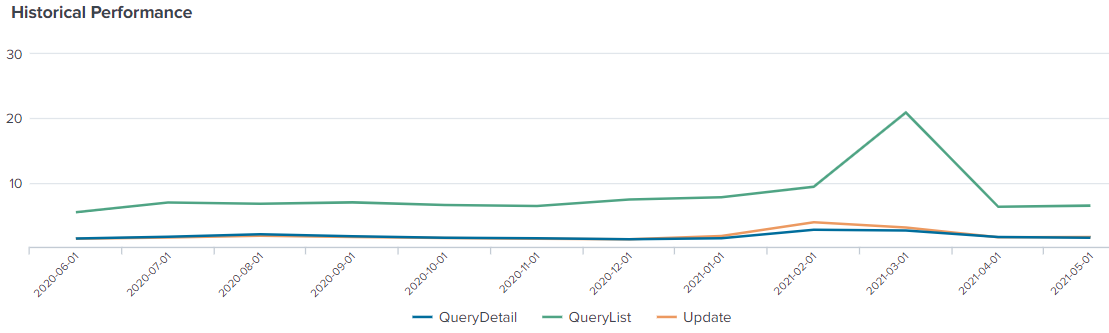 3